Полоцкий колледж 
УО «Витебский государственный университет 
имени П.М.Машерова»
У  ИСТОКОВ   БЕДЫ
ИНТЕРАКТИВНОЕ ГОЛОСОВАНИЕ
НАРКОМАН – ПРЕСТУПНИК ИЛИ 
ЖЕРТВА?
НАСВАЙ
2%
КУРИТЕЛЬНА Я СМЕСЬ
89%
СПАЙС
НЮХАТЕЛЬНЫЙ 
ТАБАК
4%
ГАЛЛЮЦИНОГЕННЫЕ
 ГРИБЫ
3%
ВОДОРОСЛИ
2%
Пробовали ли Вы наркотические вещества?
нет
ДА
ВУЗ
2%
98%
УССО
90,5%
9,5%
6%
94%
Text
Употребляет ли наркотические вещества кто-либо из Вашего окружения?
Не 
употребляют
77%
Употребляют
8%
Употребляют 
иногда 
15%
Сообщу в скорую 
помощь, 
наркологу
5%
ПОПЫТАЮСЬ 
ПЕРЕУБЕДИТЬ
53%
Как Вы поступите, 
узнав, что кто-то из Ваших
 друзей употребляет 
наркотические вещества?
РАССКАЖУ 
О ВРЕДЕ
11%
Прекращу 
общение
3%
НИЧЕГО 
НЕ ПРЕДПРИМУ
10%
Захочу 
сам попробовать
2%
Не знаю как поступить
16%
Мотивы употребления наркотиков молодыми людьми
38%
ЛЮБОПЫТСТВО
ЖЕЛАНИЕ РАССЛАБИТЬСЯ
29%
ДОКАЗАТЬ 
САМОСТОЯТЕЛЬНОСТЬ
11%
ИЗ-ЗА НЕПОНИМАНИЯ 
ПОСЛЕДСТВИЙ
9%
ДЛЯ ПОВЫШЕНИЯ 
АВТОРИТЕТА
7%
ПОД НАЖИМОМ
ДРУЗЕЙ
6%
ДРУЗЬЯ
9%
Источники получения знаний о наркотиках
УССО
ОПЫТ
2%
РОДИТЕЛИ
6%
ПРЕПОДА-ВАТЕЛИ
53%
ДРУГИЕ 
ИСТОЧНИКИ
12%
СМИ
18%
Источники получения знаний о наркотиках
ОПЫТ
0%
ДРУГИЕ ИСТОЧНИКИ
 18%
ПРЕПОДАВАТЕЛИ
24%
ВУЗ
РОДИТЕЛИ
6%
ДРУЗЬЯ
12%
СМИ
40%
ФОТОФАКТ
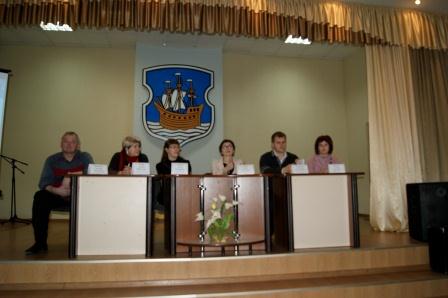 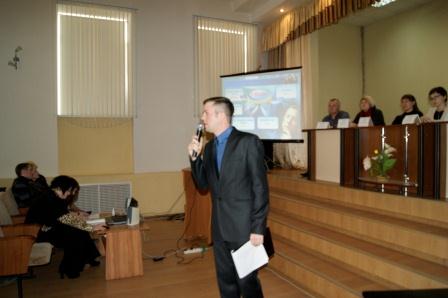 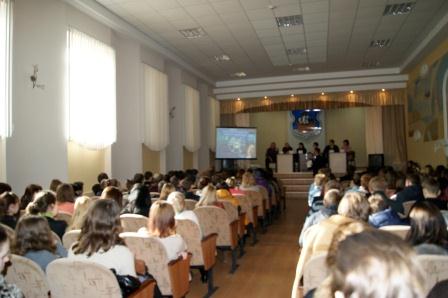 Спасибо за внимание!